Des ordres et désordres
des chiffres et des lettres

Jean-Marc Lévy-Leblond
Fleurance, 6 août 2016
JMLL, Des ordres et désordres
0
Henri Bergson, La pensée et le mouvant, 1938

Sur l'idée de désordre: 

« Pourquoi l'univers est-il ordonné ? Comment la règle s'impose-t-elle à l'irrégulier, la forme à la matière ? D'où vient que notre pensée se retrouve dans les choses ? 

Ce problème (…) s'évanouit si l'on considère que l'idée de désordre a un sens défini dans le domaine de l'industrie humaine ou, comme nous disons, de la fabrication, mais non pas dans celui de la création. 

Le désordre est simplement l'ordre que nous ne cherchons pas.

Tout désordre comprend ainsi deux choses : en dehors de nous, un ordre ; en nous, la représentation d'un ordre différent qui est seul à nous intéresser. »
Fleurance, 6 août 2016
JMLL, Des ordres et désordres
1
« L'idée d'une suppression de tout ordre, c'est-à-dire d'un désordre absolu, enveloppe alors une contradiction véritable, puisqu'elle consiste à ne plus laisser qu'une seule face à l'opération qui, par hypothèse, en comprenait deux. (…) Ce qui revient à dire que la conception d'un ordre venant se surajouter à une “absence d'ordre” implique une absurdité, et que le problème s'évanouit.

[C’est une illusion de] croire qu'il y a moins (…) dans le concept de désordre que dans celui d'ordre. En réalité, il y a plus de contenu intellectuel dans l’idée de désordre (…) parce qu'elle implique plusieurs ordres et, en outre, un jeu de l'esprit qui jongle inconsciemment avec eux. »
Fleurance, 6 août 2016
JMLL, Des ordres et désordres
2
Pas de désordre sans ordre !

mieux :

Pas de désordre sans des ordres
																													divers
																											         cachés
																											         relatifs
																										    etc.
Fleurance, 6 août 2016
JMLL, Des ordres et désordres
3
Des ordres cachés
A E F H I K L M N T V W X Y Z 
B C D G J O P Q R S U
Fleurance, 6 août 2016
JMLL, Des ordres et désordres
4
Des ordres cachés
Z U D T Q C S S H N … 

Z U D T Q C S S H N D O D T Q Q S D D D …

Z U D T Q C S S H N D O D T Q Q S D D D 
V V V V V V V V V V T T T T T T T T T T 
Q Q Q Q Q Q Q Q Q Q C C C C C C C C C C …
Fleurance, 6 août 2016
JMLL, Des ordres et désordres
5
L’ordre ?
harmonie
beauté
symétrie





organisation
règle
série





commande
contrainte
hiérarchie
« Là, tout n’est qu’ordre et beauté,
Luxe, calme et volupté. »
Baudelaire, L’invitation au voyage, 1857

« Comme un loup qui se lèche après qu’il vient de mordre,
Caressant sa moustache, il dit : J’ai sauvé l’ordre. »
Victor Hugo, Les Châtiments, 1853

« Vos ordres sont charmants, votre façon 
de les donner est plus aimable encore. 
Vous feriez chérir le despotisme. »
Choderlos de Laclos, Les Liaisons dangereuses, 1782
Fleurance, 6 août 2016
JMLL, Des ordres et désordres
6
Ordre
harmonie
symétrie
beauté





organisation
règle
série





commande
contrainte
hiérarchie
ordres
(architecture)





ordres
(“entrer dans les…”, “ordre des médecins”, “ordre du jour”
“ordre de grandeur”)
ordinaire




ordres
(“donner des…”
“mot d’ordre”)
“forces de l’ordre”
ordonner
ordonnance
ordinateur
Fleurance, 6 août 2016
JMLL, Des ordres et désordres
7
ORDINATEUR, étymol. et hist.

— XVe, théologie. « Celui qui institue quelque chose » (Rom. Forsch., 32, 117 : “Jhesucrist... estoit le nouvel instituteur et ordinateur du baptesme”).
— fin XVIe - début XVIIe, politique. « Celui qui est chargé de régler les affaires publiques » (Pasquier, Lettres, II, 5 ds Hug.). 
— 1956, informatique. Emprunt au latin d'époque impériale ordinator : « celui qui met en ordre, qui règle ».
Le 16 avril 1955 : lettre de Jacques Perret, philologue et théologien, professeur à la Sorbonne, à François Girard, responsable de la publicité chez IBM-France

Cher Monsieur, 
Que diriez-vous d’ordinateur? C’est un mot correctement formé, qui se trouve même dans le Littré comme adjectif désignant Dieu qui met de l’ordre dans le monde. (…)
En relisant les brochures que vous m’avez données, je vois que plusieurs de vos appareils sont désignés par des noms d’agent féminins (trieuse, tabulatrice). Ordinatrice serait parfaitement possible et aurait même l’avantage de séparer plus encore votre machine du vocabulaire de la théologie. (…)
Il me semble que je pencherais pour ordinatrice électronique. (…)
Fleurance, 6 août 2016
JMLL, Des ordres et désordres
8
Ordre
harmonie
symétrie
beauté





organisation
règle
série





commande
contrainte
hiérarchie
Fleurance, 6 août 2016
JMLL, Des ordres et désordres
9
Du côté des mathématiques

I. L’ordre numérique et géométrique
    a) une dimension
Pour les nombres entiers naturels  (0, 1, 2, 3…) il existe une relation d’ordre naturelle (définie par les inégalités « inférieur à », « supérieur à »).
Cette relation d’ordre s’étend aux nombres réels positifs.
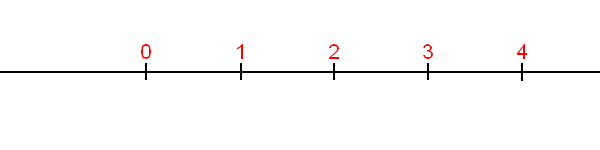 On parle de nombres « ordinaux »
Fleurance, 6 août 2016
JMLL, Des ordres et désordres
10
Du côté des mathématiques

I. L’ordre numérique et géométrique
A tout nombre « ordinal »  correspond un nombre « cardinal » :
La taille de l’ensemble des nombres qui lui sont inférieurs ou égaux.

Exemple : pour compter les pommes d’un panier, on peut soit les compter une à une (ordinal), soit peser l’ensemble et diviser par le poids d’une pomme (cardinal).

Mais des ensembles infinis peuvent être caractérisés par différents ordinaux tout en ayant la même cardinalité !
Fleurance, 6 août 2016
JMLL, Des ordres et désordres
11
Du côté des mathématiques

I. L’ordre numérique et géométrique
    b) deux dimensions (plan, nombres complexes)

										il n’existe pas de relation 										d’ordre “naturelle” dans le plan.										Les couples d’entiers naturels
 										ont un ordinal différent de celui 										des entiers.

										…bien qu’ils aient le même cardinal 										(il existe “autant” de points dans le 										plan que sur la droite !)
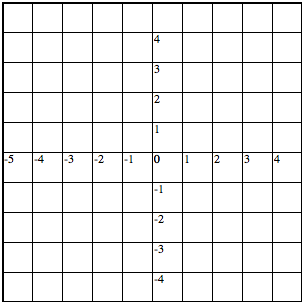 Fleurance, 6 août 2016
JMLL, Des ordres et désordres
12
Du côté des mathématiquesII. L’ordre des formes	a) 2-D : polygones réguliers
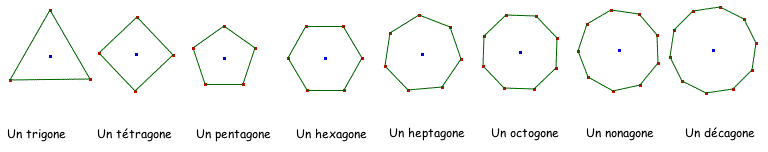 Une infinité “bien rangée”…
Fleurance, 6 août 2016
JMLL, Des ordres et désordres
13
Du côté des mathématiquesII. L’ordre des formes	b) 3-D : polyèdres réguliers
du grec hédra = chaise
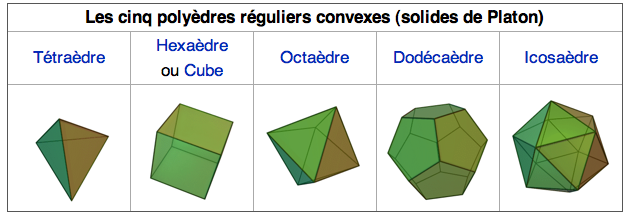 Une finitude curieuse…
Fleurance, 6 août 2016
JMLL, Des ordres et désordres
14
Du côté des mathématiquesII. L’ordre des formes	b) 4-D : polychores réguliers
du grec khoros = chambre
pentachore	              octachore	          hexadécachore






          icositétrachore    hécatonicosachore   hexacosichore
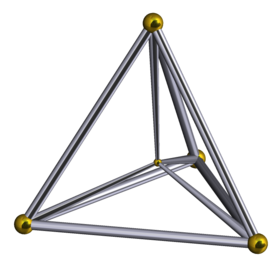 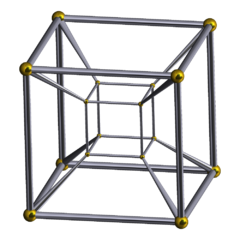 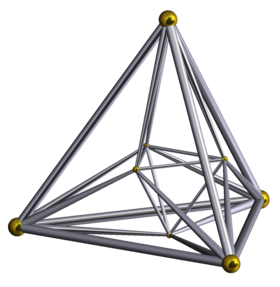 projections 2-D 
de projections 3-D 
de formes 4-D
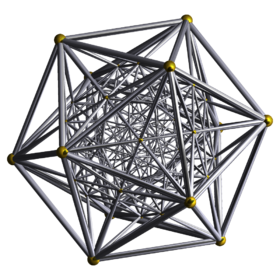 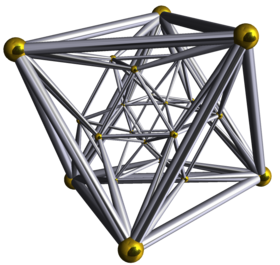 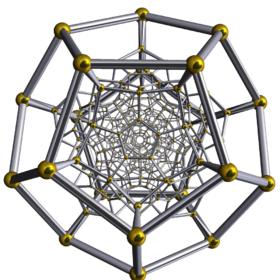 Fleurance, 6 août 2016
JMLL, Des ordres et désordres
15
Du côté des mathématiquesII. L’ordre des formes	d) N-D : polytopes réguliers
Fleurance, 6 août 2016
JMLL, Des ordres et désordres
16
Du côté des mathématiquesIII. L’ordre des structures	a) La notion de symétrie
	     Groupes finis simples
Exemple : le groupe du triangle (3 éléments)
A
B
B
A
C
C
B
A
0°
C
60°
A
C
B
120°
Fleurance, 6 août 2016
JMLL, Des ordres et désordres
17
Du côté des mathématiquesIII. L’ordre des structures	a) La notion de symétrie
			Le « théorème énorme » (1955-1983) : 
			plus de 500 articles, plus de 100 auteurs, 
			plusieurs dizaines de milliers de pages
Trois séries “régulières” infinies :
	— groupes cycliques d’ordre premier
	— groupes alternés (degré >4)
	— groupes de type Lie (4 familles)
…et
	— 26 groupes “sporadiques” (erratiques)
Fleurance, 6 août 2016
JMLL, Des ordres et désordres
18
Du côté des mathématiquesIII. L’ordre des structures	b) Groupes finis simples
Les 26 groupes sporadiques
Groupe	Ordre (nombre d’éléments)				
M11		7 920				
M12		95 040			
J1		175 560				
…			…
Ru		145 926 144 000 ≈ 1×1011	
Suz		448 345 497 600 ≈ 4×1011	
…
Fi24‘ 		1 255 205 709 190 661 721 292 800 ≈ 1×1024	
F2 		4 154 781 481 226 426 191 177 580 544 000 000	≈ 4×1033	
F1 ou M	808 017 424 794 512 875 886 459 904 961 710 757 005 754 368 000 000 000 ≈ 8×1053															   le “Monstre“
20 de ces groupes sont apparentés au Monstre
et peuvent être( tant bien que mal) regroupés en 4 familles
…mais il reste 6 “parias“ !
Fleurance, 6 août 2016
JMLL, Des ordres et désordres
19
Les 26 groupes sporadiques
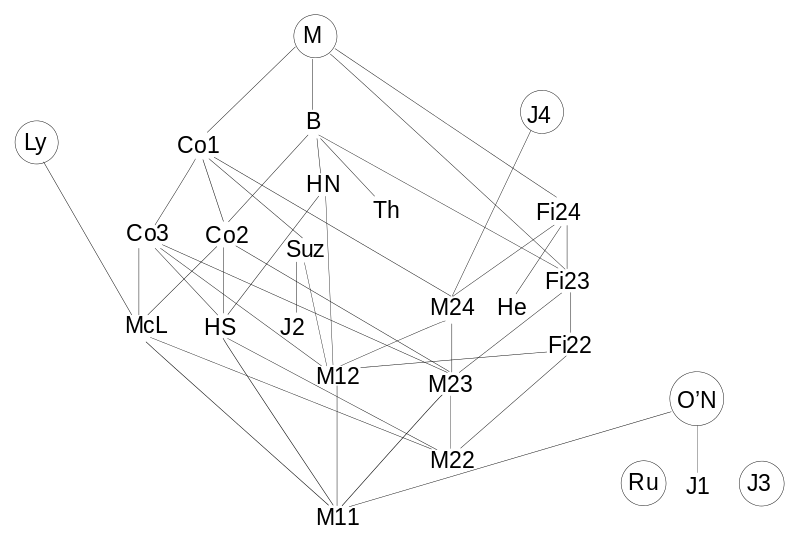 Fleurance, 6 août 2016
JMLL, Des ordres et désordres
20
Du côté des mathématiquesIII. L’ordre des structures	c) Suites
(1, 2, 3, 4, 5, 6, 7, 8, 9, 10)

(10, 9, 8, 7, 6, 5, 4, 3, 2, 1)

(1, 3, 5, 7, 9, 2, 4, 6, 8, 10)

(4, 5, 3, 9, 7, 1, 10, 2, 8, 6)

(5, 2, 10, 8, 9, 4, 7, 6, 3, 1)

		Quelle est la plus désordonnée ?
		Peut-on mesurer le désordre ?
Fleurance, 6 août 2016
JMLL, Des ordres et désordres
21
(1, 2, 3, 4, 5, 6, 7, 8, 9, 10)


(10, 9, 8, 7, 6, 5, 4, 3, 2, 1)


(1, 3, 5, 7, 9, 2, 4, 6, 8, 10)


(4, 5, 3, 9, 7, 1, 10, 2, 8, 6)
							

(5, 2, 10, 8, 9, 4, 7, 6, 3, 1)
aléatoire



non aléatoire !
Fleurance, 6 août 2016
JMLL, Des ordres et désordres
22
Du côté des mathématiquesIII. L’ordre des structures	c) Suites
Peut-on mesurer le désordre d’une suite ?

Deux idées :
— par la difficulté de leur remise en ordre :
algorithmes de tri—> durée du processus ?
— par une « distance » bien choisie entre la suite finale et la suite initiale : 
somme des écarts entre items initialement voisins ?
	(1, 2, 3, 4, 5, 6, 7, 8, 9, 10)		1+1+1+1+1+1+1+1+1=9			(4, 5, 3, 9, 7, 1, 10, 2, 8, 6)   	2+5+2+1+8+5+4+5+3=35
												distance : 35-9=26
Fleurance, 6 août 2016
JMLL, Des ordres et désordres
23
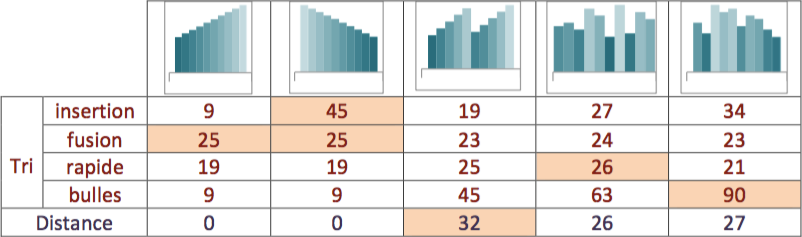 Du côté des mathématiquesIII. L’ordre des structures	c) Suites 
	    Quelques mesures du désordre*








																* Merci Léo !
Peu concluant…
Trouver mieux ?
Fleurance, 6 août 2016
JMLL, Des ordres et désordres
24
Du côté des mathématiquesIII. L’ordre des structures	c) Suites 
	    Quelques mesures du désordre
Peu concluant… Peut-on trouver mieux ?

Oui, pour des suites très grandes
(complexité de Kolmogorov)

Mais ce qui est difficile à mesurer, c’est le “petit désordre” —  à l’échelle humaine
(« seul à nous intéresser », selon Bergson ?).
Fleurance, 6 août 2016
JMLL, Des ordres et désordres
25
Retour aux lettres
Fleurance, 6 août 2016
JMLL, Des ordres et désordres
26
« C’est l’amour de la science qui a répandu le désordre dans le monde (…)
Ce sont les professeurs qui ont mis le désordre dans le monde. »

Zhuang Zhou [Tchouang-Tseu]
 (IVe siècle AEC)
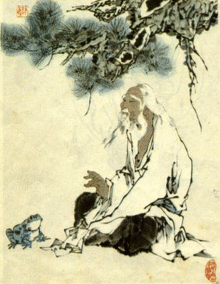 Fleurance, 6 août 2016
JMLL, Des ordres et désordres
27
« Il est des entreprises pour lesquelles la vraie méthode est un désordre intentionnel. »

Hermann Melville, 
Moby Dick (1851)
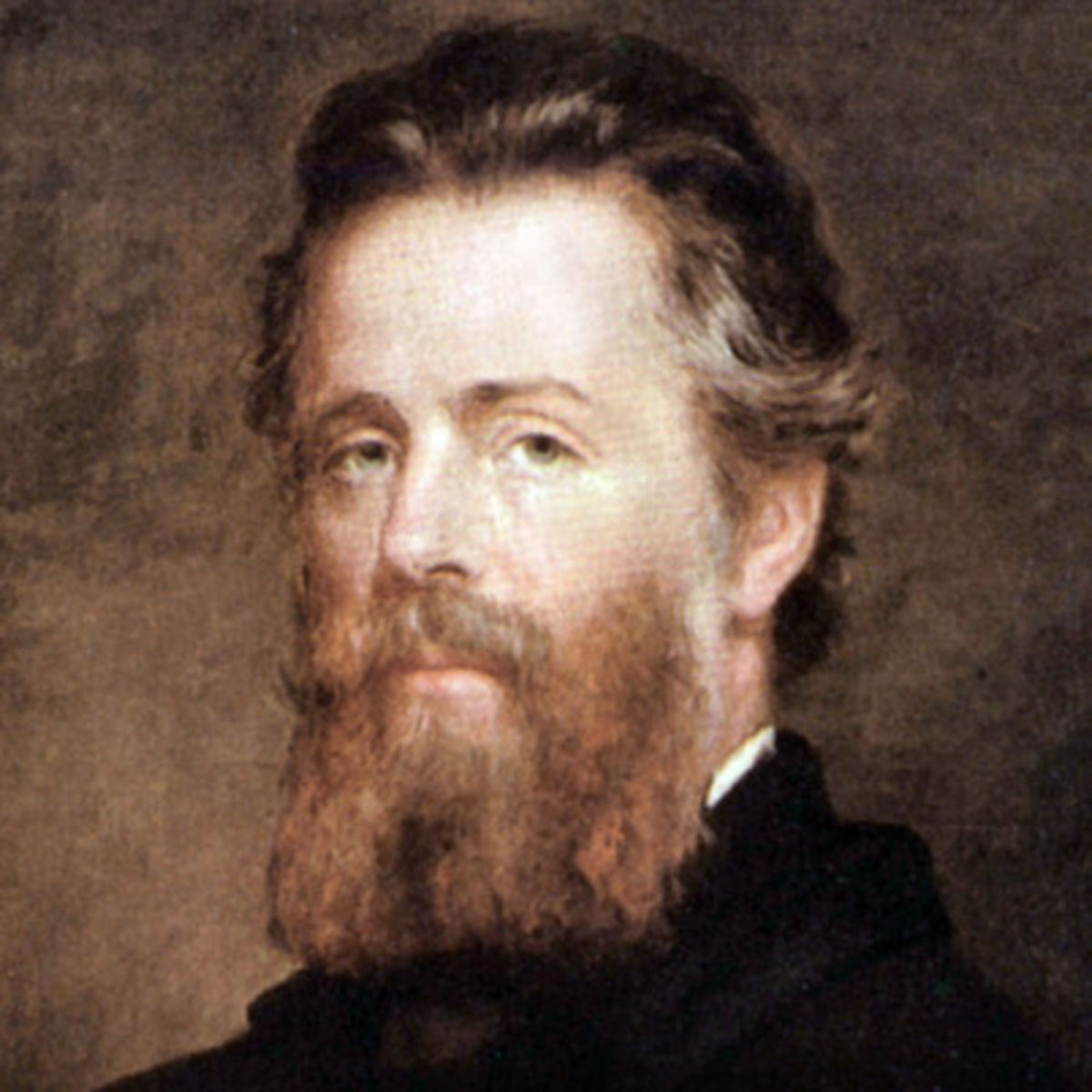 Fleurance, 6 août 2016
JMLL, Des ordres et désordres
28
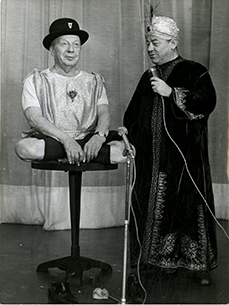 « On a beau intervertir l'ordre des facteurs, le courrier n'arrive pas plus vite. » 
Pierre Dac
Fleurance, 6 août 2016
JMLL, Des ordres et désordres
29
« Quand il y a abondance, c’est plus difficile de mettre de l’ordre.  
Et pourquoi ? Tenez, moi, quand je viens de faire une vente, les gros billets, les pièces de dix, les pièces de cinq, tout ça se mélange dans ma poche. 
Mais si je suis fauché, peut-être que je n’aurai qu’un billet et une pièce de dix, et alors, comment voulez-vous qu’on les retrouve en désordre ? »
Bertolt Brecht, Schweyk dans 
la deuxième guerre mondiale, 1943
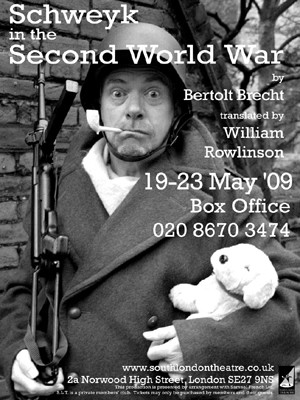 Fleurance, 6 août 2016
JMLL, Des ordres et désordres
30
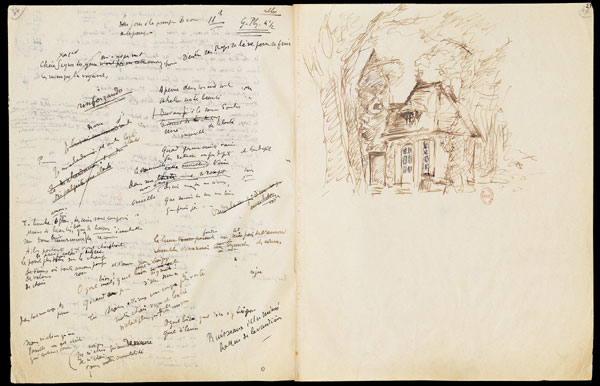 « Entre l'ordre et le désordre règne un moment délicieux. » 

Paul Valéry (Préface aux 
Lettres persanes, 1926)
Fleurance, 6 août 2016
JMLL, Des ordres et désordres
31
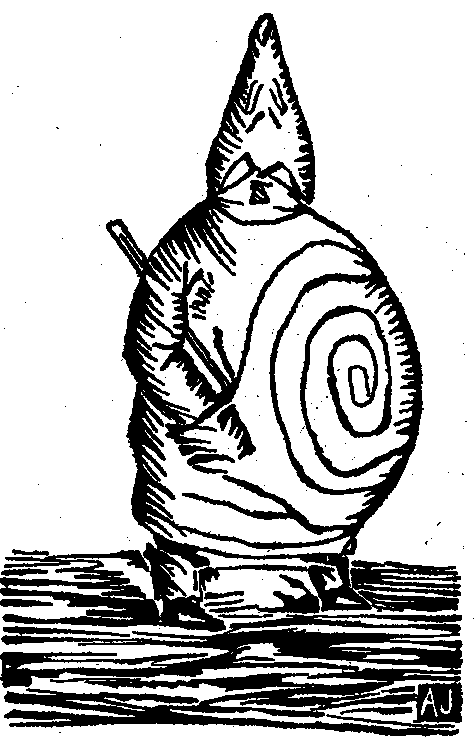 Alfred Jarry, Ubu-Roi (Acte I, scène 2)

Les Trois Hommes libres. Nous sommes les hommes libres, et voici notre caporal. — Vive la liberté, la liberté, la liberté ! Notre devoir, c’est d’être libres. Allons moins vite, nous arriverions à l’heure. La liberté, c’est de n’arriver jamais à l’heure — jamais, jamais ! — pour nos exercices de liberté. Désobéissons avec ensemble… Non ! pas ensemble : une, deux, trois ! Le premier à un, le deuxième à deux, le troisième à trois. Voilà toute la différence. Inventons chacun un temps différent, quoique ce soit bien fatigant. Désobéissons individuellement.

Le Caporal. Rassemblement !
(Ils se dispersent) 
Vous, l’homme libre numéro trois, vous me ferez deux jours de salle de police, pour vous être mis, avec le numéro deux, en rang. La théorie dit : Soyez libres ! — Exercices individuels de désobéissance… L’indiscipline aveugle et de tous les instants fait la force principale des hommes libres. — Portez… arme !

Les Trois Hommes libres. Désobéissons. — Le premier à un, le deuxième à deux, le troisième à trois. — Une, deux, trois !

Le Caporal. Au temps ! Numéro un, vous deviez poser l’arme à terre ; numéro deux, la lever la crosse en l’air ; numéro trois, la jeter à six pas derrière et tâcher de prendre ensuite une attitude libertaire. Rompez vos rangs ! Une, deux ! une, deux !
(Ils se rassemblent et sortent en évitant de marcher au pas)
Fleurance, 6 août 2016
JMLL, Des ordres et désordres
32